Passzívház
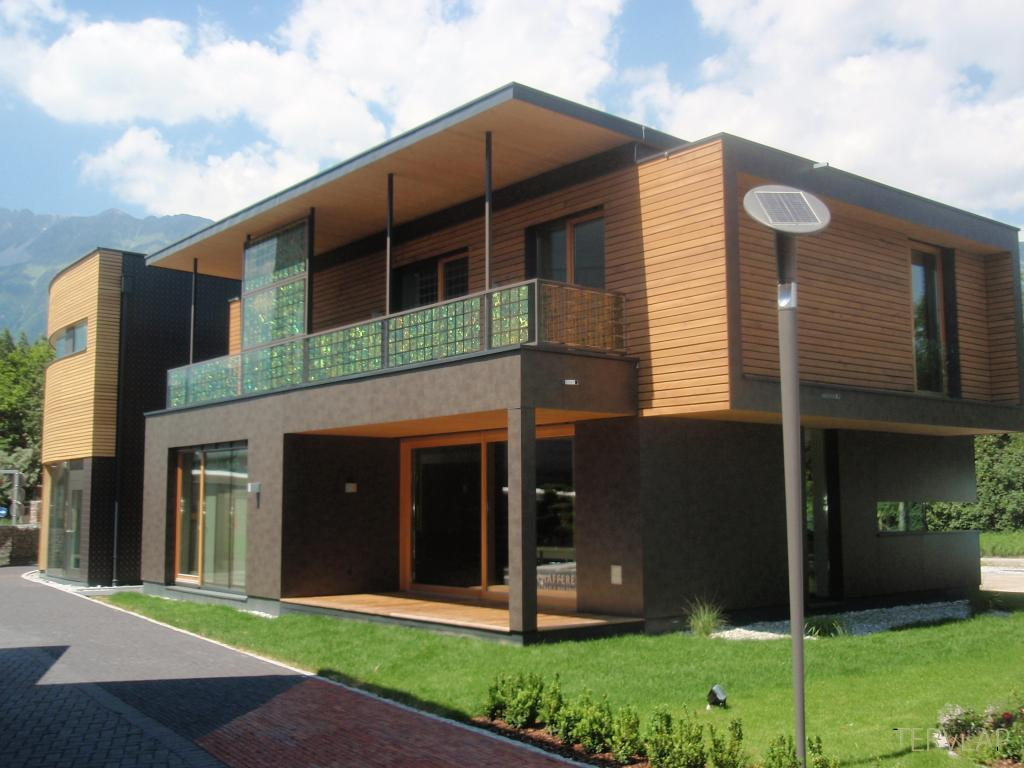 .
Készítette: Deutsch Dávid
Felkészítő tanárom: Dr. Csigéné Beke Katalin
Iskola: Diószegi Sámuel Közép- és Szakképző Iskola
(4027 Debrecen  Böszörményi út 23)
Felmerülő kérdések
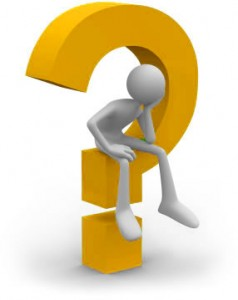 Mi is az a passzívház?
Vajon milyen előnyei lehetnek?
Hogyan tervezhetik?
Milyen falszerkezete van?


Ezekre és még jó pár kérdésre választ
kaphattok ha figyeltek!
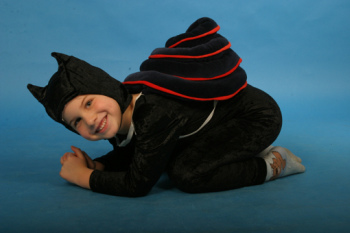 Mert lakni kell!
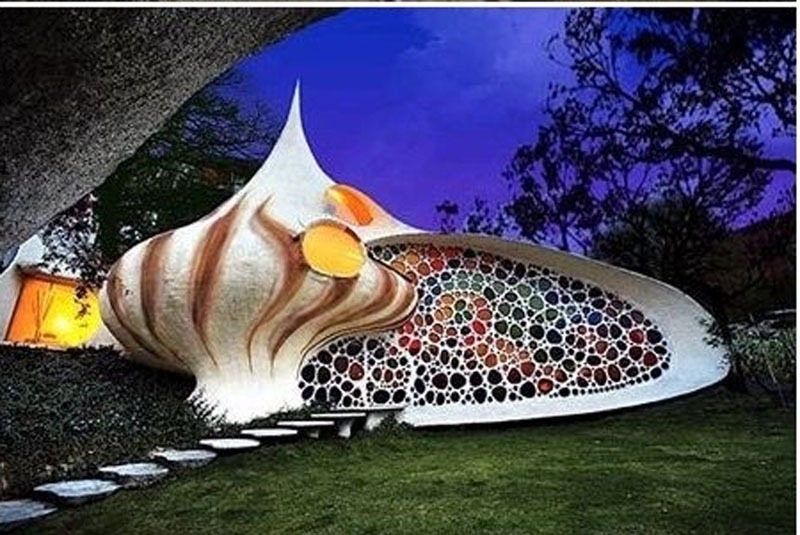 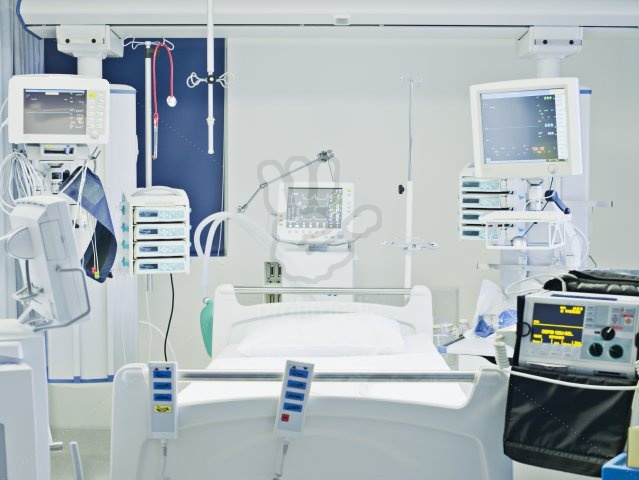 A passzív (beteg) ház intenzív (közmű)ellátásra szorul!
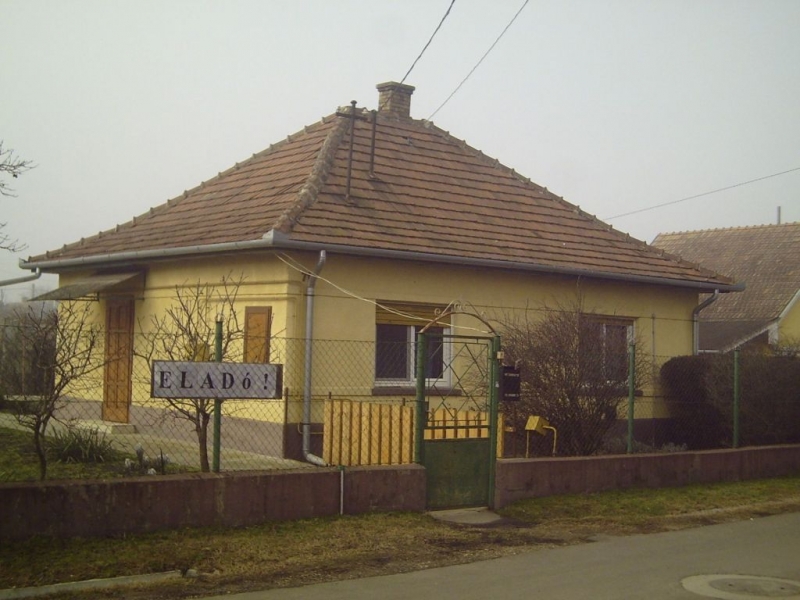 Ami sokba is kerül!
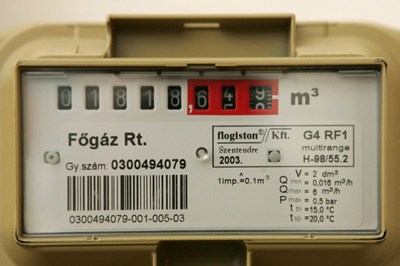 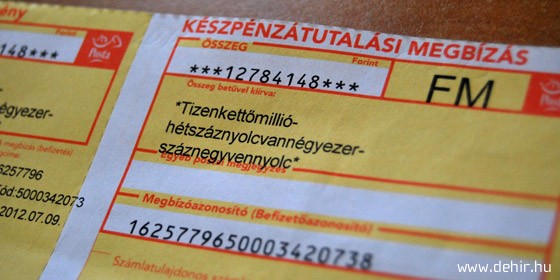 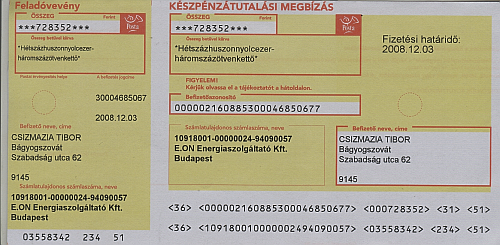 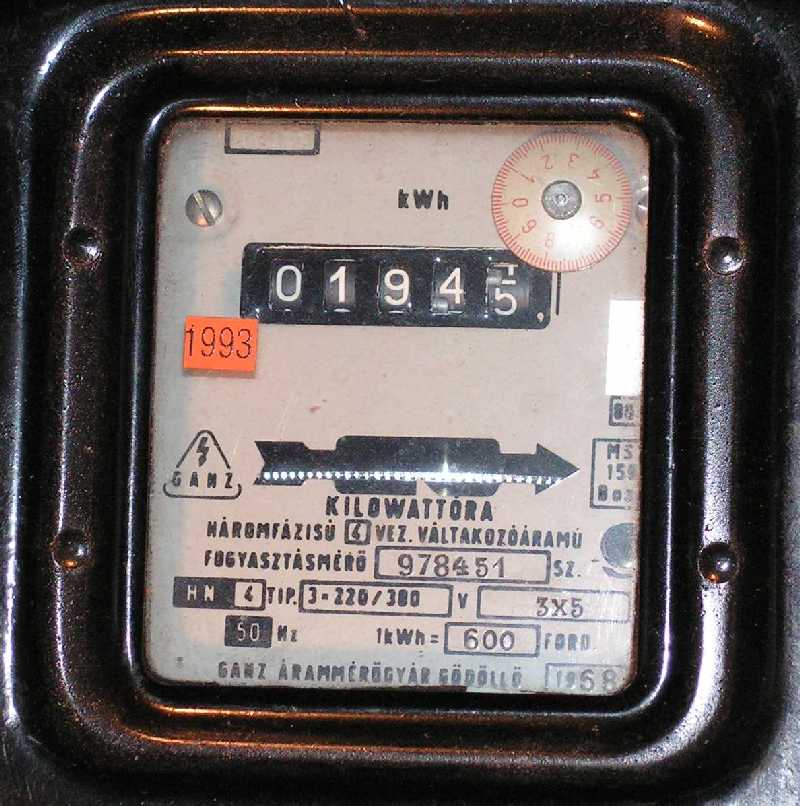 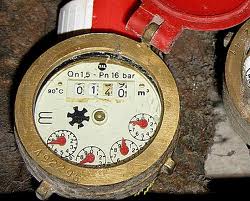 Ezzel szemben az aktív ház önellátó!
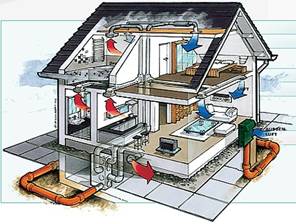 Valami oknál fogva az aktív, önellátó házakat mindenki passzívháznak nevezi!Tehát akkor PASSZÍVHÁZAK
Passzívház fogalma
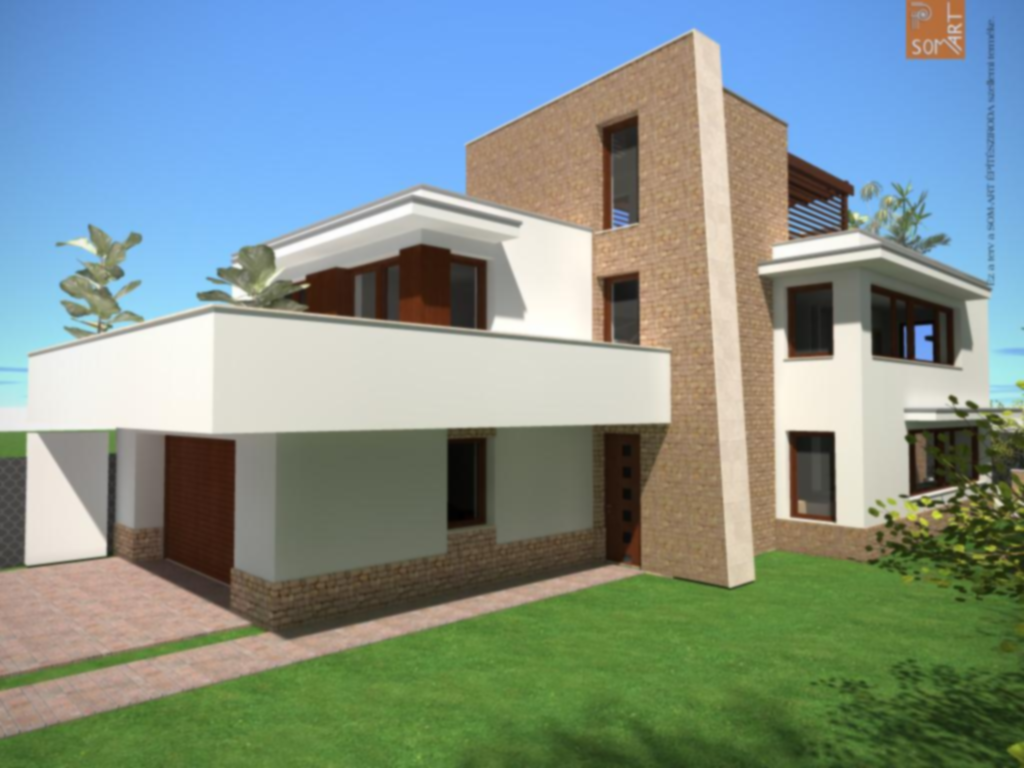 A passzívház egy olyan épület, melyben a termikus komfortérzet (ISO 7730) egyedül azon friss levegő-térfogatáram után fűtésével vagy után hűtésével biztosítható, mely a kielégítő levegőminőség eléréséhez (DIN 1946) szükséges - további egyéb levegő felhasználása nélkül.
Passzívház előnyei
Kellemes hőérzet

Egész évben friss levegő minden lakóhelyiségben

Extra kevés fűtési költség

Környezetvédelem
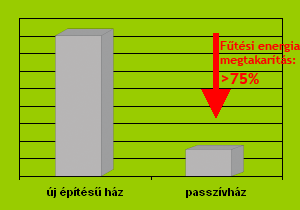 Hangyavárak
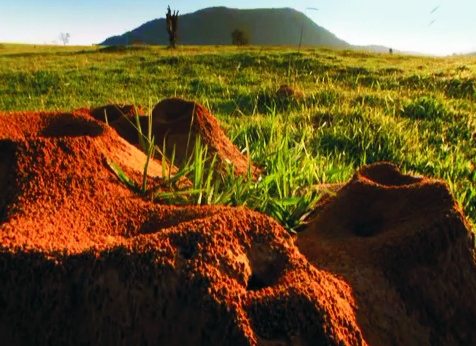 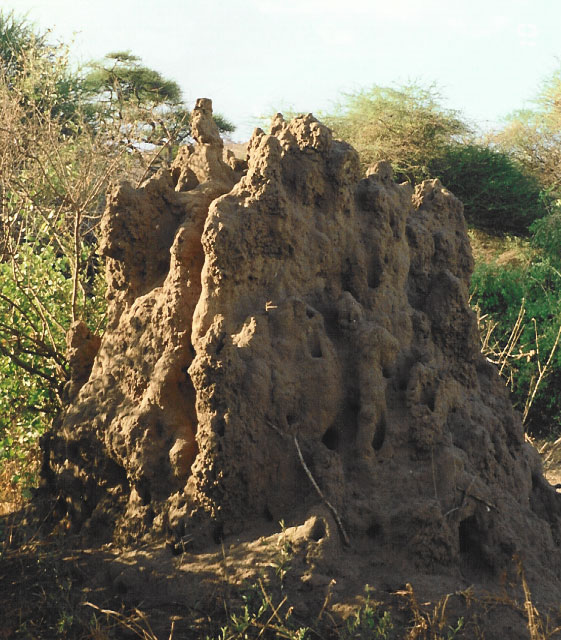 Vákáncsos kunyhó
Passzívház
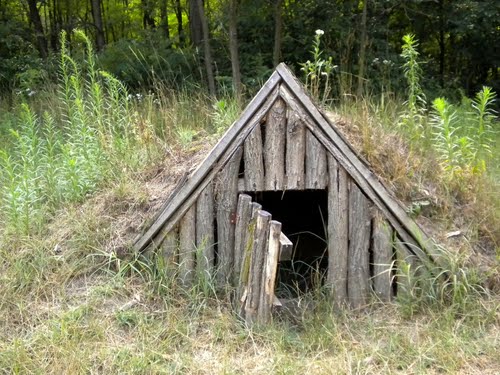 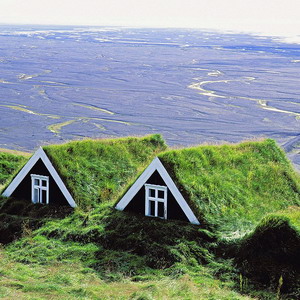 Nincs új a Nap alatt!
Debreceni passzívház-lakópark
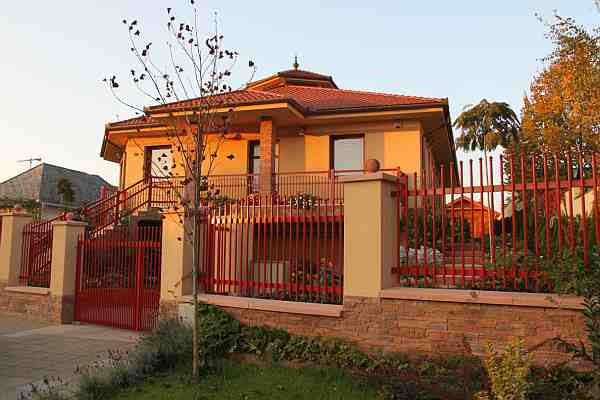 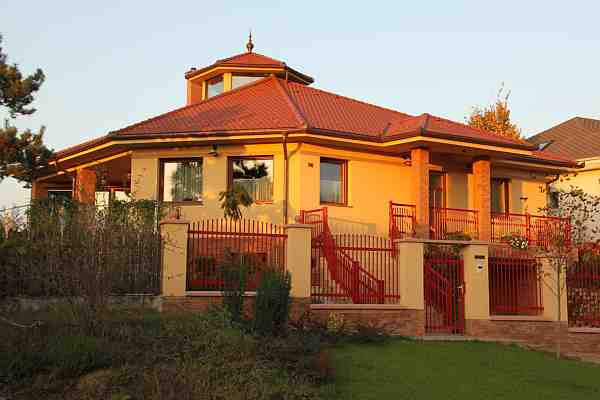 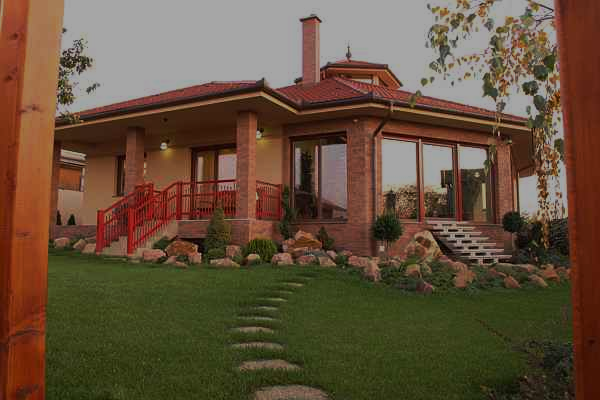 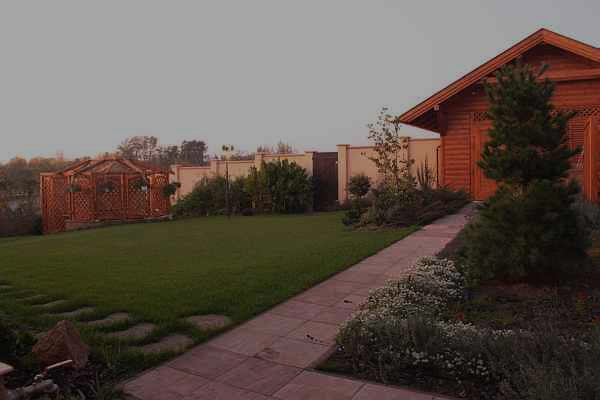 Az Acsádi úton 20 hektáros területen Magyarország első passzív lakóparkja épült.
Passzívház tervezésénél fontos elvek:
Kompakt tömegformálás
Megfelelő tájolással a téli szoláris energia hasznosítása
Nyári hővédelem biztosítása
Extra hőszigetelés
Szinte hőhídmentes szerkezetek tervezése
Fal, tető, padló szerkezetekre előírt hőtechnikai értékek elérése
3 rétegű, nemesgázzal töltött üvegezésű hőszigetelt ablakszerkezetek
Légtömörség biztosítása
Nagy hatékonyságú szellőző berendezés hőcserélővel, földhő hasznosítással
A passzívház működése:
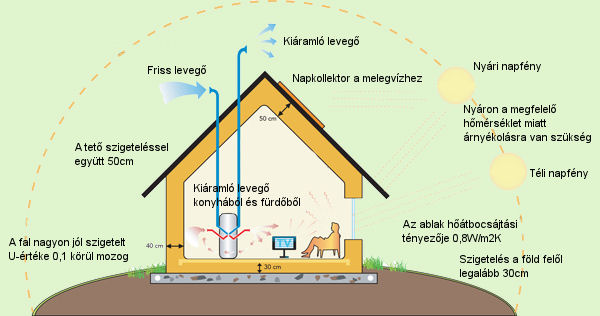 Passzívház építés:
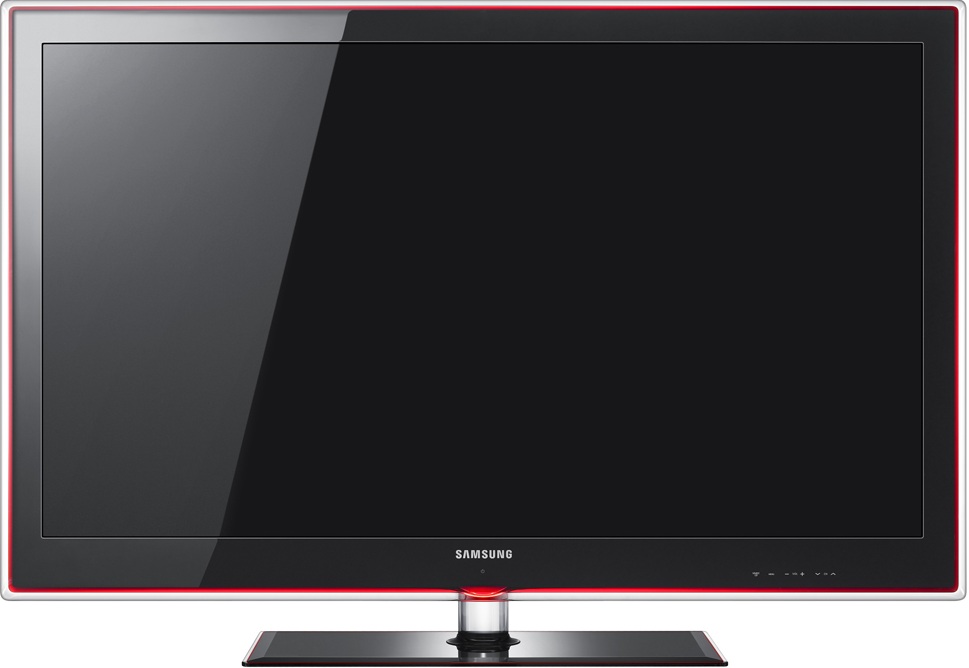 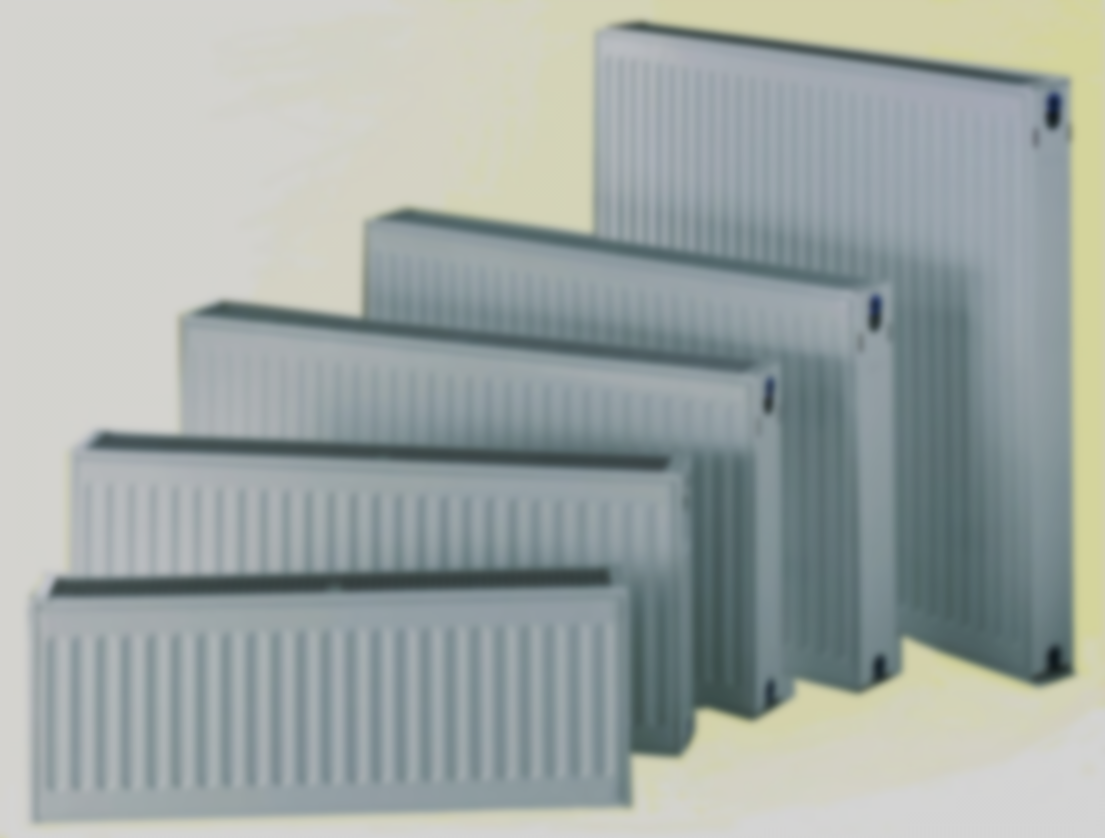 Passzívház fűtési energiaigénye:
A passzívházak fűtési és hűtési energiaigénye egy régebbi épület fűtési energiaigényének 6-10, egy újnak pedig átlagban 12-15 százaléka. Rezsiköltsége tehát arányaiban még ennél is alacsonyabb.
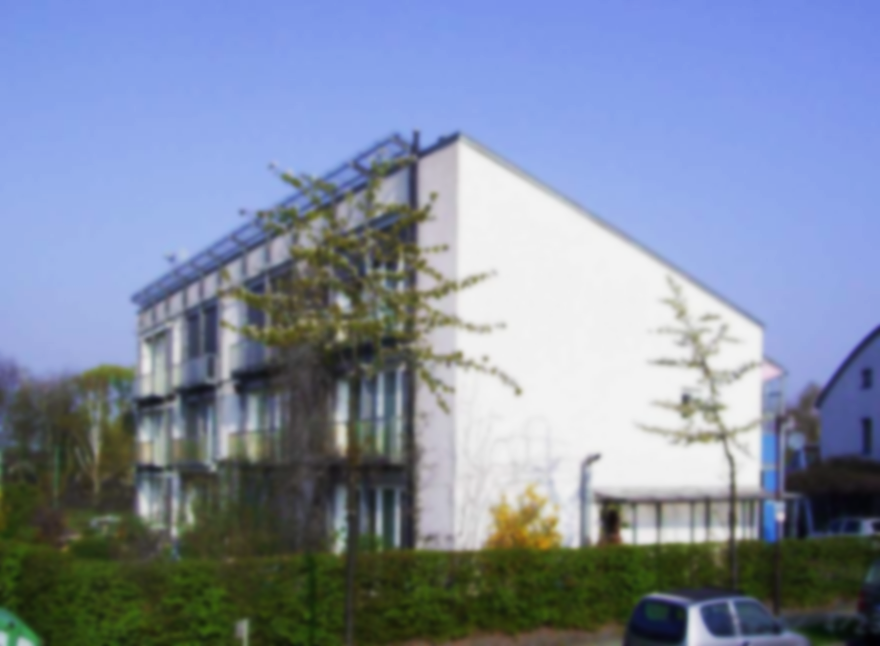 Az első passzívház
1990-ben épült a németországi Darmstadtban. A szabvány gondozásáért és a minősítésért felelős Passivhaus-Institutot 1996-ban hozták létre ugyanott.
Az első magyar passzívház
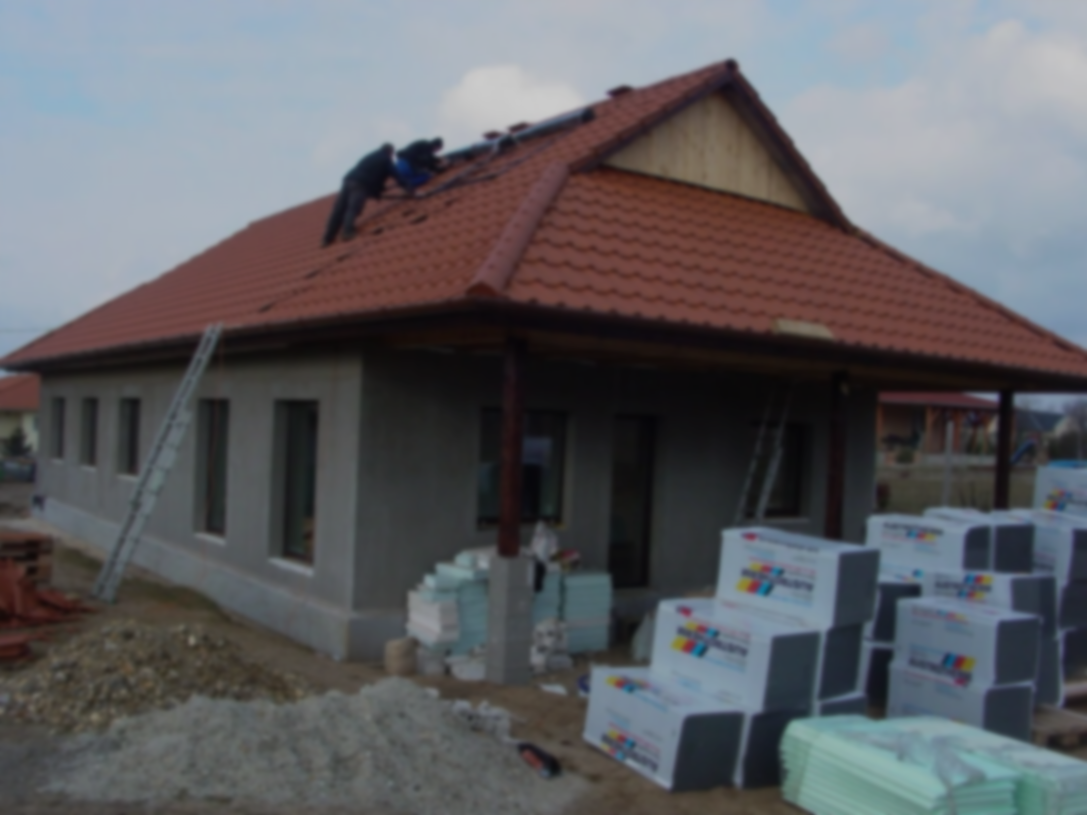 Szadán épült Szekér László tervezésével.
    Szerkezetek és felszereltség:

Kémény: nem készül.
Válaszfalak: 10 cm válaszfal lapokból.
Nyílászárók: Minősített passzívház-nyílászárók (Internorm Edition, 3 rétegű hőszigetelő üvegezéssel, alu-fa anyagú, U = 0,74 W/m2K.)
Hőszigetelés: A falak 35 cm, a padló 27 cm, a zárófödém 50 cm Neopor hőszigeteléssel ellátott.
Szigetelések: a talajon fekvő padozat esetében 2 rtg. AKVABIT 444 bitumenes vastaglemez.
Fajlagos fűtési (és hűtési) energiaigény: 13 kWh/m2év
Légtömörség: 0,43/h
Primer energia mutató: 109 kWh/m2év
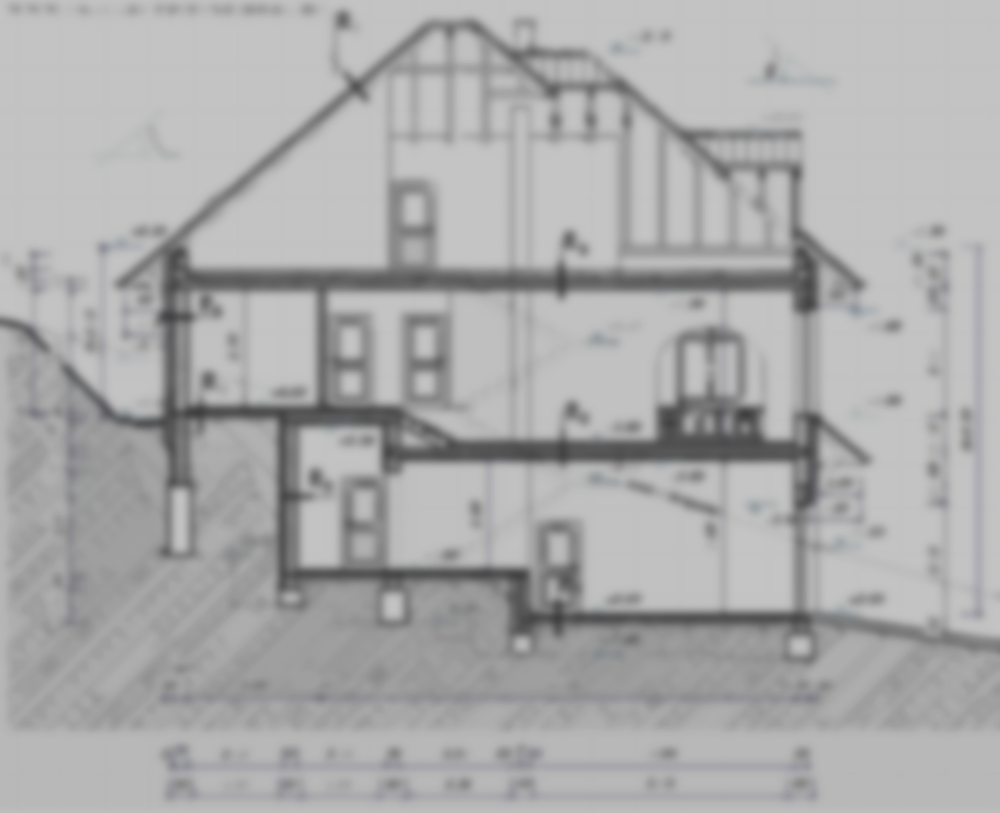 Passzívház tervezése:
A passzív ház nem egy épülettípust, vagy építési eljárást jelöl. Sokféle forma, építészeti megoldás van az építész kezében egy passzívház, alacsony energiájú épület tervezésénél. A passzívház tervezésnél szükséges az ún. PHPP számítás. Ezzel a részletes energetikai számítással ellenőrizzük, hogy az épület megfelel-e a passzívház kritériumainak. Érdemes megismerkedni a passzívház elmélettel, akkor is, ha végül hagyományos épület tervezése mellett dönt. A passzívháznál a részletek megoldásának szemléletmódjából már nagyon sokat profitálhat.
Németországban épült az első passzívház, azóta sok tapasztalat gyűlt össze a világban a passzívház tervezésről, tízezrek laknak már passzívházban.
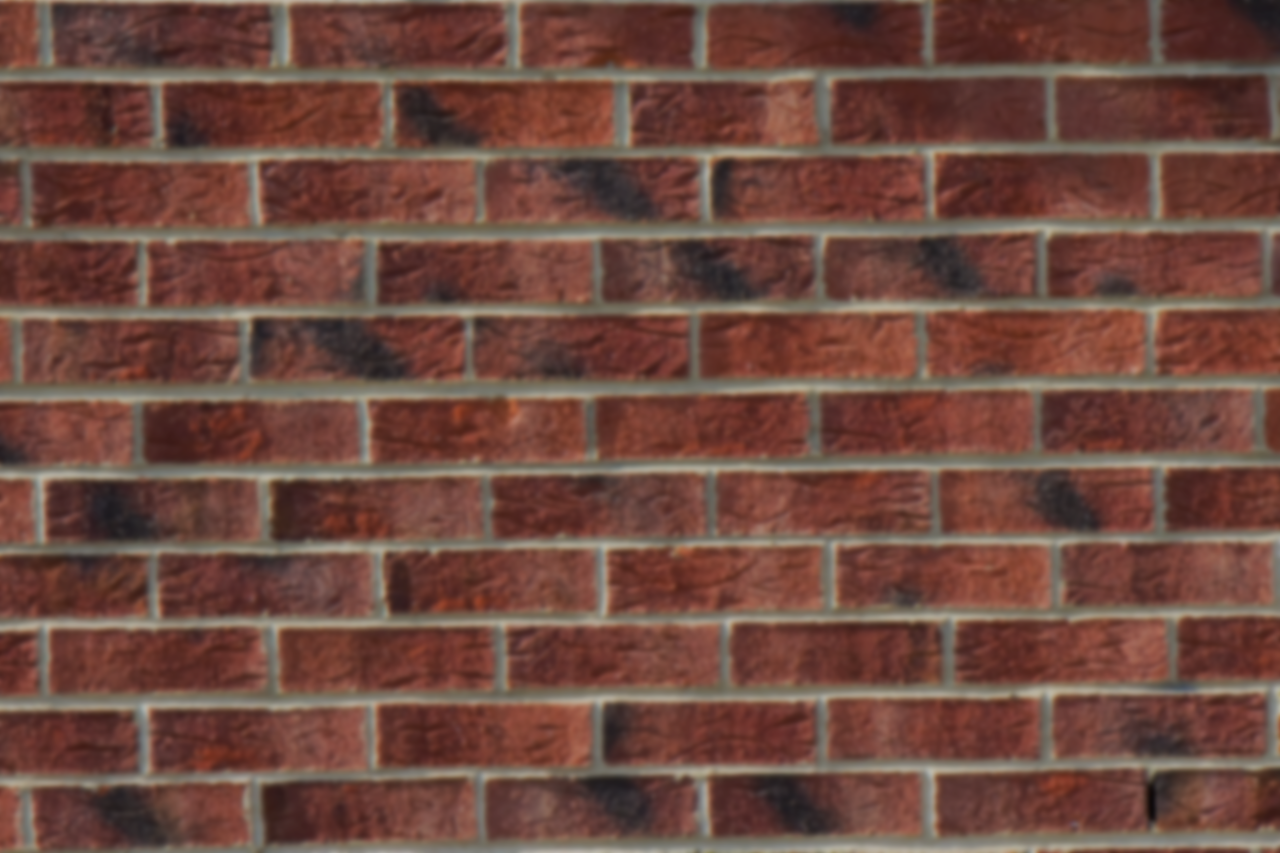 Falszerkezetek:
Kerámia, pórusbeton vagy mészhomok tégla (masszív) falazatok ásványgyapot, polisztirol vagy cellulóz (újrahasznosított újságpapír) hőszigeteléssel, vakolva, vagy különböző homlokzati elemmel burkolva
Masszívfalazatok hőszigeteléssel és átszellőztetett légréteggel, vakolva vagy különböző homlokzati elemmel burkolva
Favázas szerkezetek befújt, vagy tartóvázas hőszigeteléssel, vakolva, vagy fa burkolattal
Polisztirol keményhab zsaluelemek beton kitöltéssel.
Mit hasznosít a passzívház?
Milyen előnyei vannak?
Mi elengedhetetlen a passzívház készítésekor?
Mondj egy fontos elvet a tervezésnél!
Kérdések
… de az otthon az valami más! (Charlie)
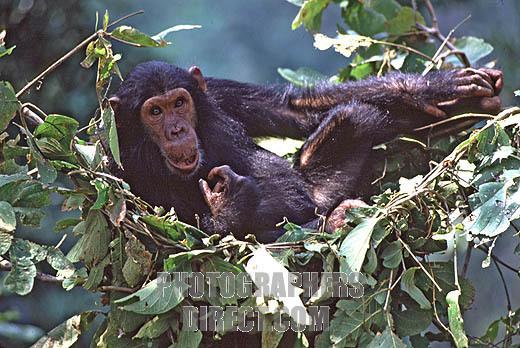 Források:
http://www.tervlap.hu/uploads/large/502_1159.jpg
http://www.passzivhaz-tervezes.hu/
http://www.eptar.hu/gfx/epuletek/834_epuletkep1nagy.jpeg
http://www.youtube.com/watch?v=eEeyVq2zZzY
http://www.csaladi-epitesziroda.hu/wp-content/gallery/rajz30/rajz_30_2.jpg
http://www.publicdomainpictures.net/view-image.php?image=1302&picture=teglafalat&large=1&jazyk=HU
http://epiteszforum.hu/szadai-passziv-csaladi-haz
http://hu.wikipedia.org/wiki/Passz%C3%ADvh%C3%A1z
http://baubid.hu/baubid/portal/iodisp?nev=debreceni_passzivhaz
Köszönöm a figyelmet
Vége